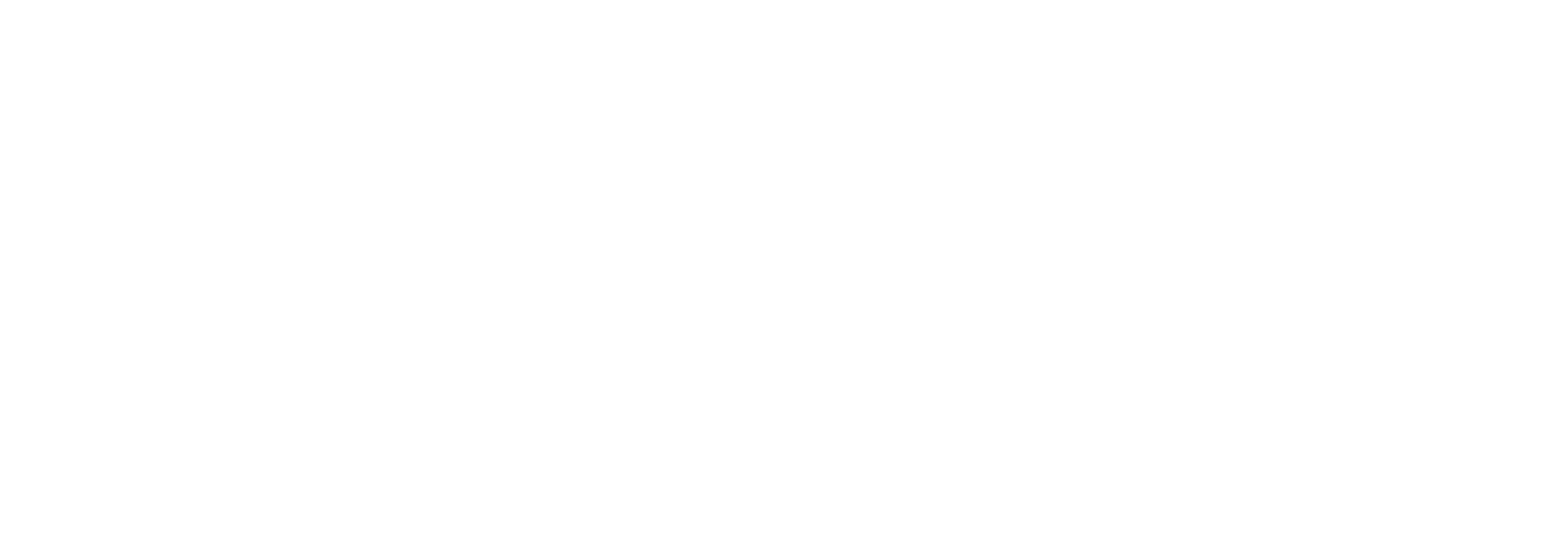 Nebraska Climate Update
Martha D shulski
mshulski3@unl.edu
402-472-6711
School of naturalresources
University of NebraskaLIncoln
CARC Meeting
29 July, 2020
Today’s presentation
Recap and recent conditions

Impacts – increasing dryness taking a toll on pasture conditions, recent heat didn’t seem significant on corn

Outlook – warmth favored in the near term
NEBRASKA STATE CLIMATE OFFICE
[Speaker Notes: Here I outlined the similar trends for the Nebraska and global annual average temperature. I also point out the high variability in Nebraska and difference in regional vs. global scales. I use the analogy that global change is like an escalator that is increasing at an accelerating rate. The variability is like we jump up or down a few steps while still going up.]
Recap
NEBRASKA STATE CLIMATE OFFICE
2020 YTD  |  above average temperatures; 25th driest
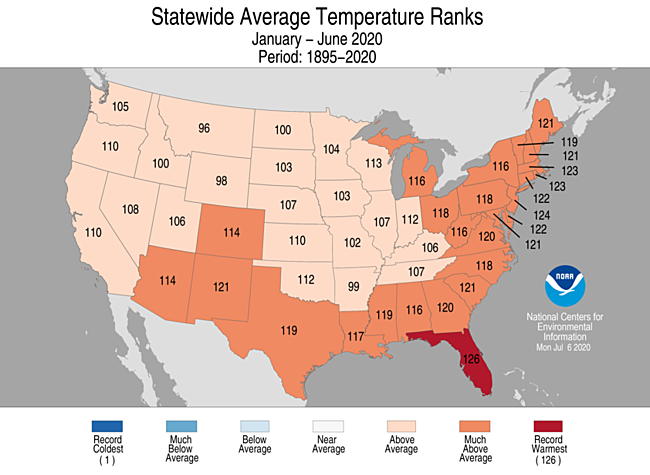 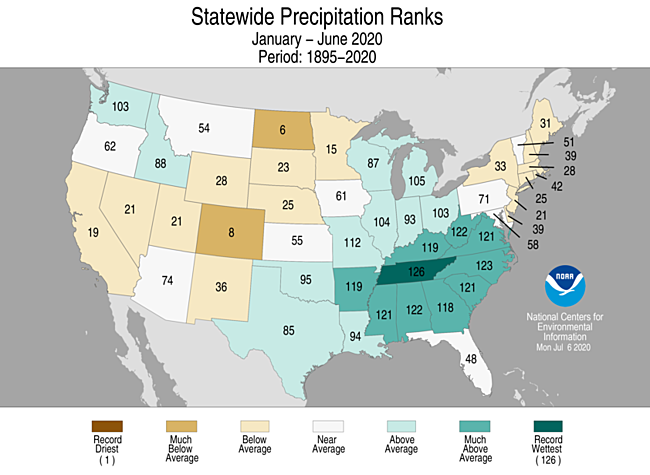 Source: https://ncdc.noaa.gov/temp-and-precip/us-maps/
[Speaker Notes: Here I outlined the similar trends for the Nebraska and global annual average temperature. I also point out the high variability in Nebraska and difference in regional vs. global scales. I use the analogy that global change is like an escalator that is increasing at an accelerating rate. The variability is like we jump up or down a few steps while still going up.]
Recap
NEBRASKA STATE CLIMATE OFFICE
June temperature  |  rapid and dramatic switch from May; 9th warmest in Nebraska; nightime lows particularly warm
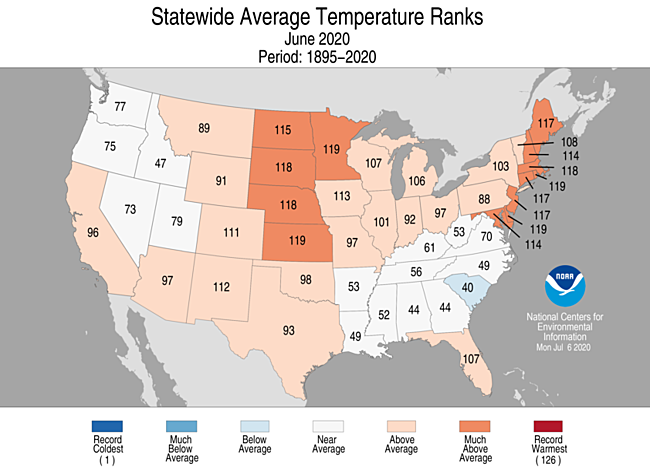 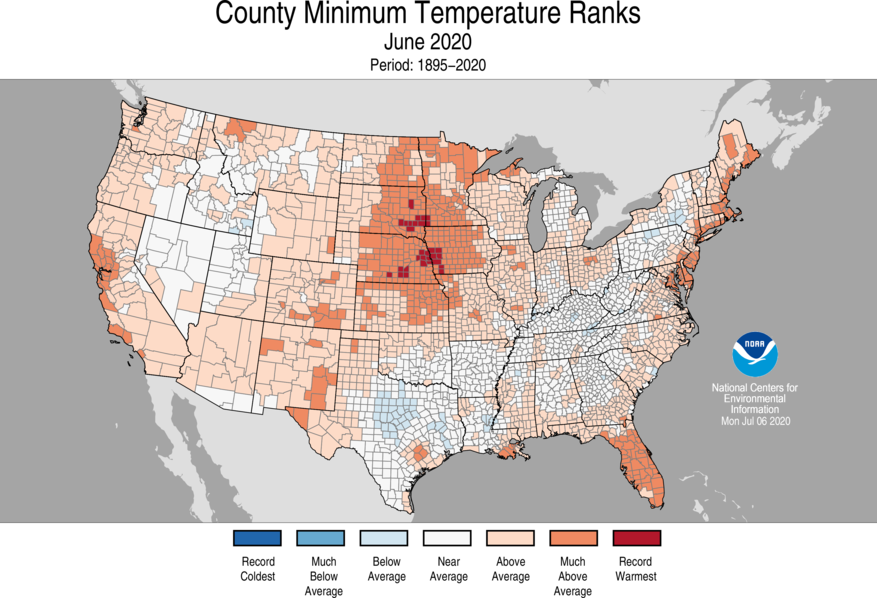 Source: https://ncdc.noaa.gov/temp-and-precip/us-maps/
[Speaker Notes: Here I outlined the similar trends for the Nebraska and global annual average temperature. I also point out the high variability in Nebraska and difference in regional vs. global scales. I use the analogy that global change is like an escalator that is increasing at an accelerating rate. The variability is like we jump up or down a few steps while still going up.]
Recap
NEBRASKA STATE CLIMATE OFFICE
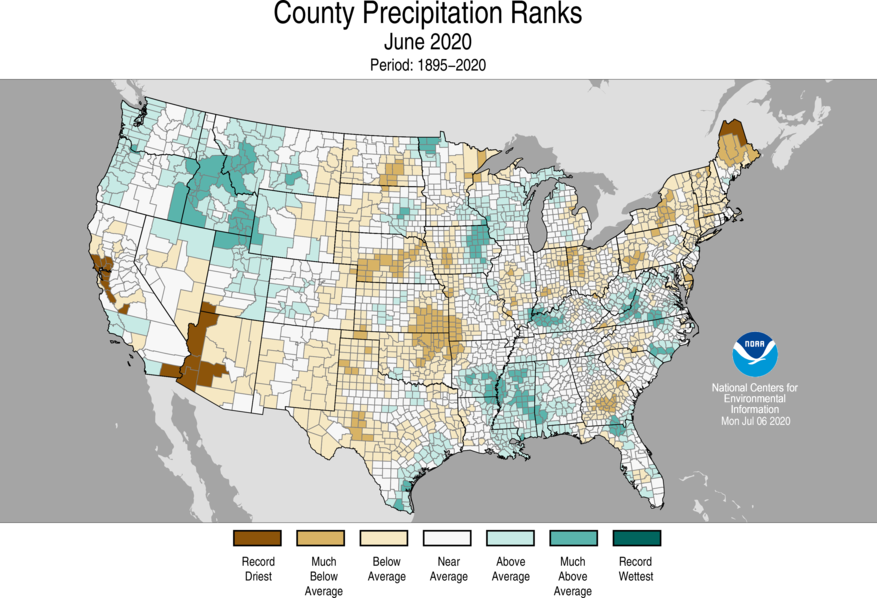 June precipitation  |  
predominant dryness in Nebraska (18th driest on record)
but with localized exceptions
Source: https://ncdc.noaa.gov/temp-and-precip/us-maps/
[Speaker Notes: Here I outlined the similar trends for the Nebraska and global annual average temperature. I also point out the high variability in Nebraska and difference in regional vs. global scales. I use the analogy that global change is like an escalator that is increasing at an accelerating rate. The variability is like we jump up or down a few steps while still going up.]
Recap
NEBRASKA STATE CLIMATE OFFICE
Precipitation | have’s and the have not’s
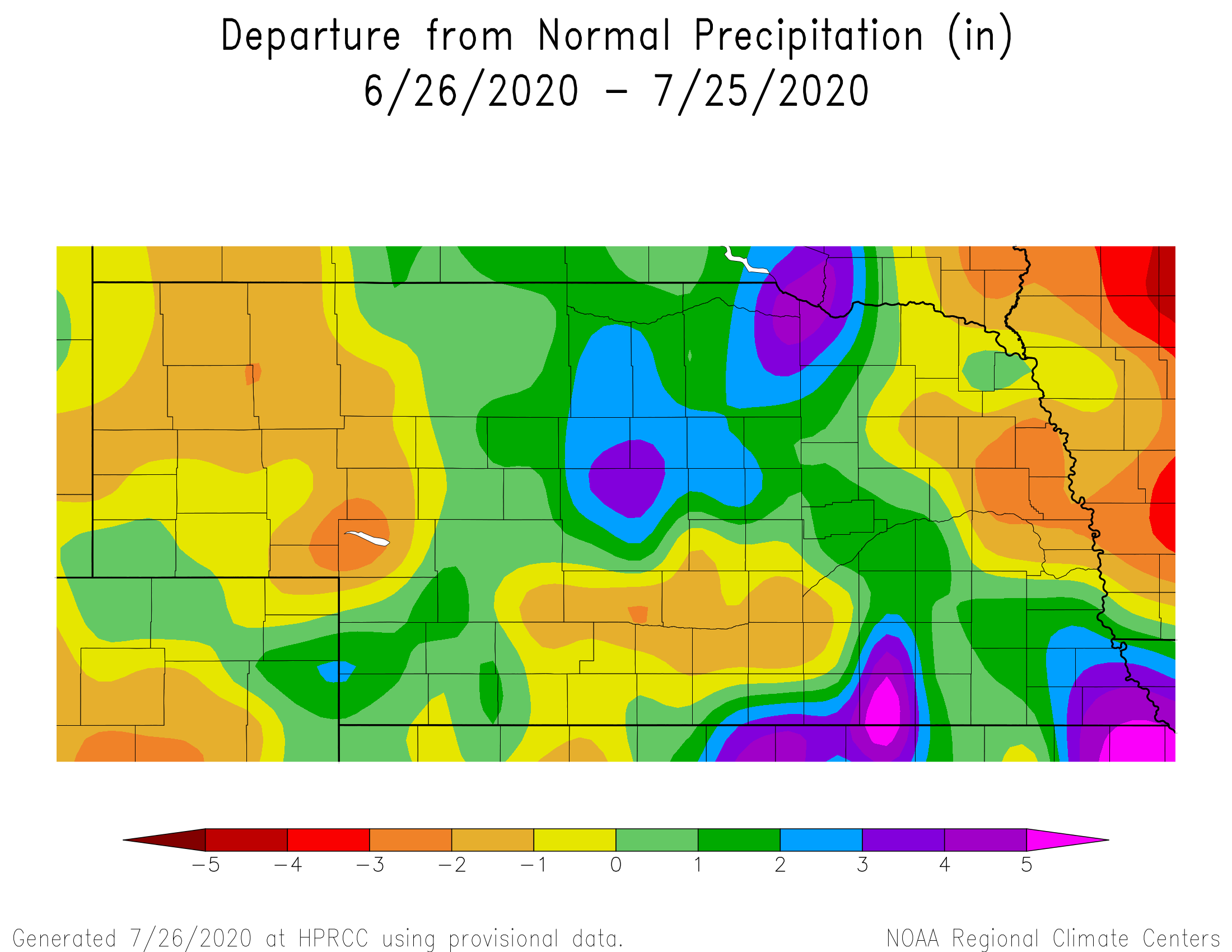 30 day precipitationdeparture from normal
26 Jun – 25 Jul
Source: https:// hprcc.unl.edu/maps.php?map=ACISClimateMaps
[Speaker Notes: Here I outlined the similar trends for the Nebraska and global annual average temperature. I also point out the high variability in Nebraska and difference in regional vs. global scales. I use the analogy that global change is like an escalator that is increasing at an accelerating rate. The variability is like we jump up or down a few steps while still going up.]
Recap
NEBRASKA STATE CLIMATE OFFICE
Precipitation | have’s and the have not’s
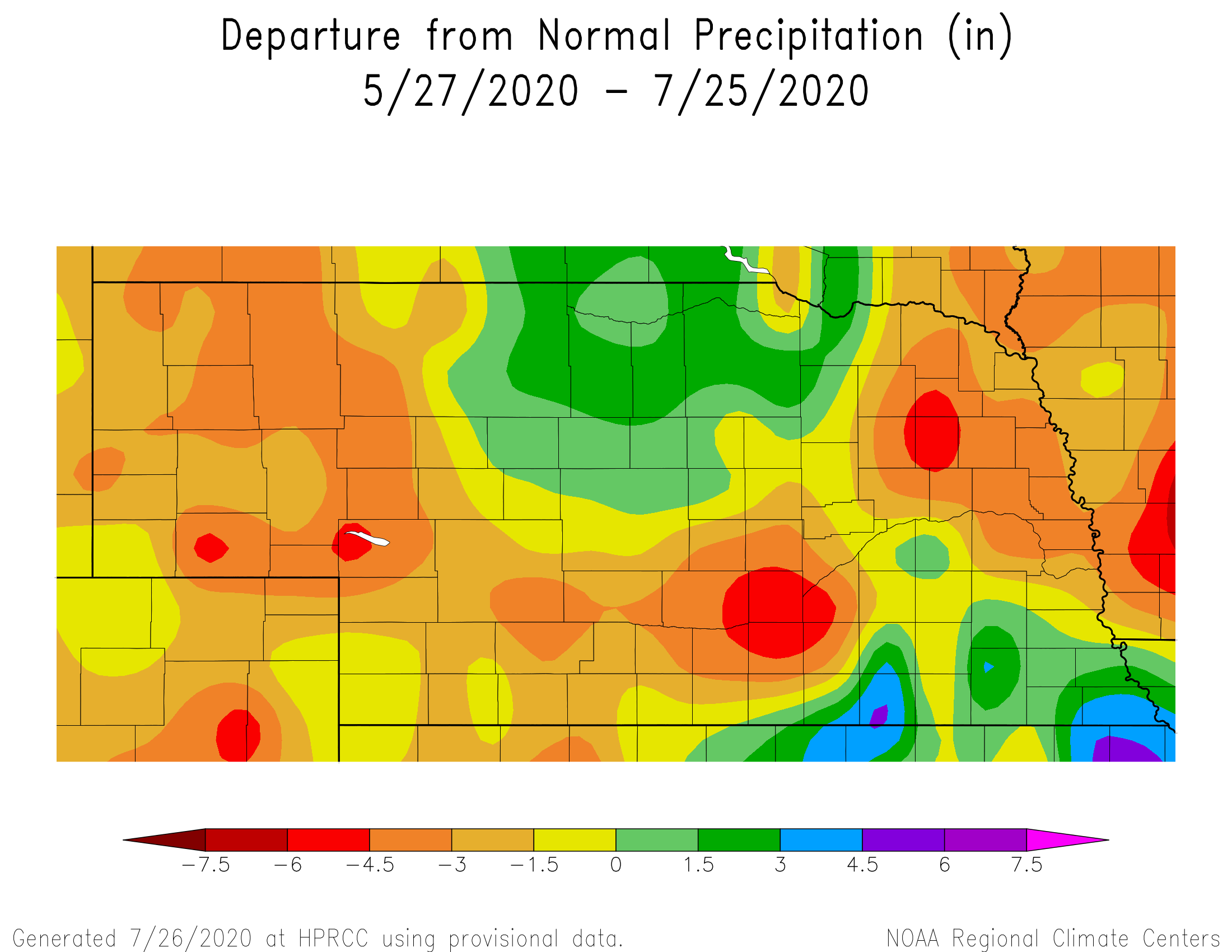 60 day precipitationdeparture from normal
27 May – 25 Jul
Source: https:// hprcc.unl.edu/maps.php?map=ACISClimateMaps
[Speaker Notes: Here I outlined the similar trends for the Nebraska and global annual average temperature. I also point out the high variability in Nebraska and difference in regional vs. global scales. I use the analogy that global change is like an escalator that is increasing at an accelerating rate. The variability is like we jump up or down a few steps while still going up.]
Recap
NEBRASKA STATE CLIMATE OFFICE
Precipitation | have’s and the have not’s
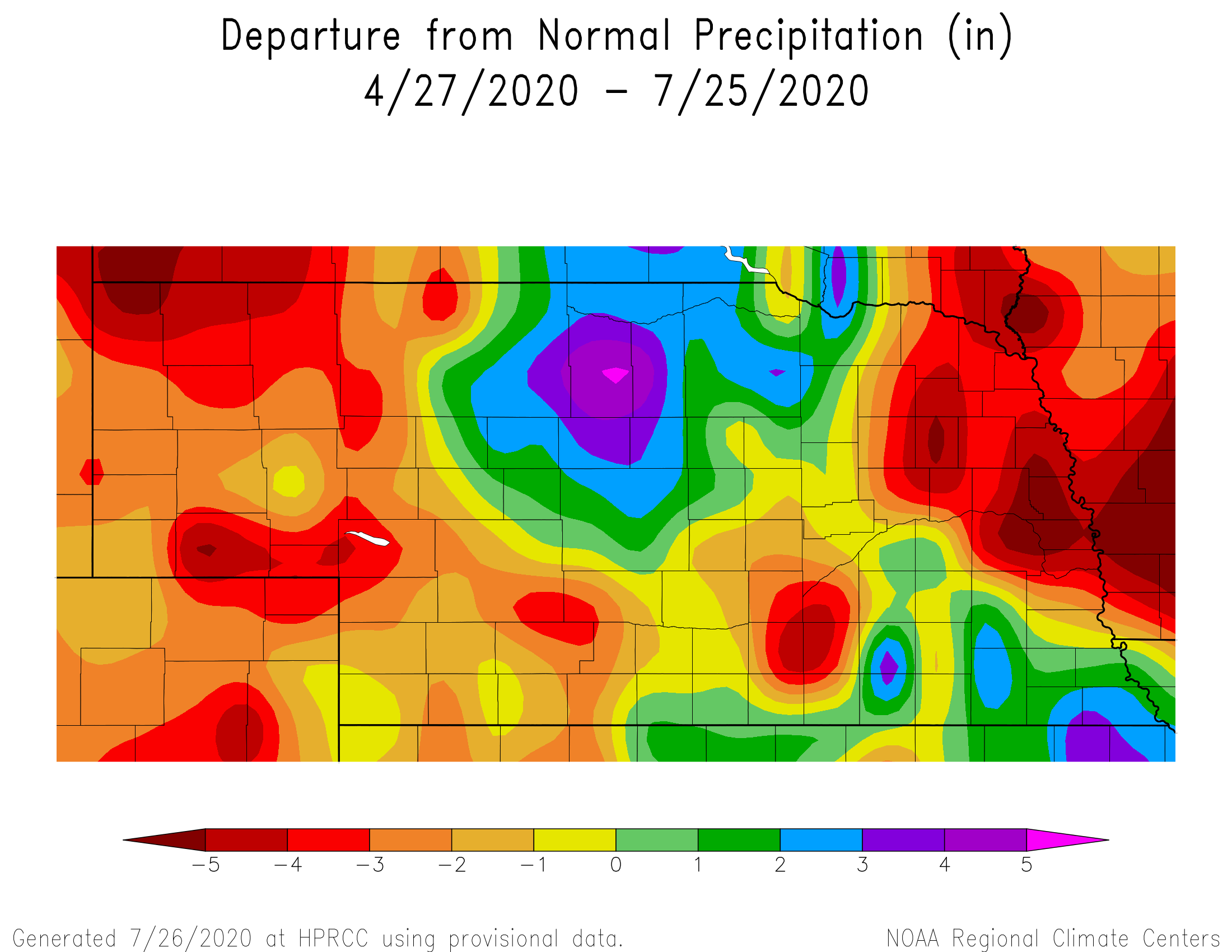 90 day precipitationdeparture from normal
27 Apr – 25 Jul
Source: https:// hprcc.unl.edu/maps.php?map=ACISClimateMaps
[Speaker Notes: Here I outlined the similar trends for the Nebraska and global annual average temperature. I also point out the high variability in Nebraska and difference in regional vs. global scales. I use the analogy that global change is like an escalator that is increasing at an accelerating rate. The variability is like we jump up or down a few steps while still going up.]
Recap
NEBRASKA STATE CLIMATE OFFICE
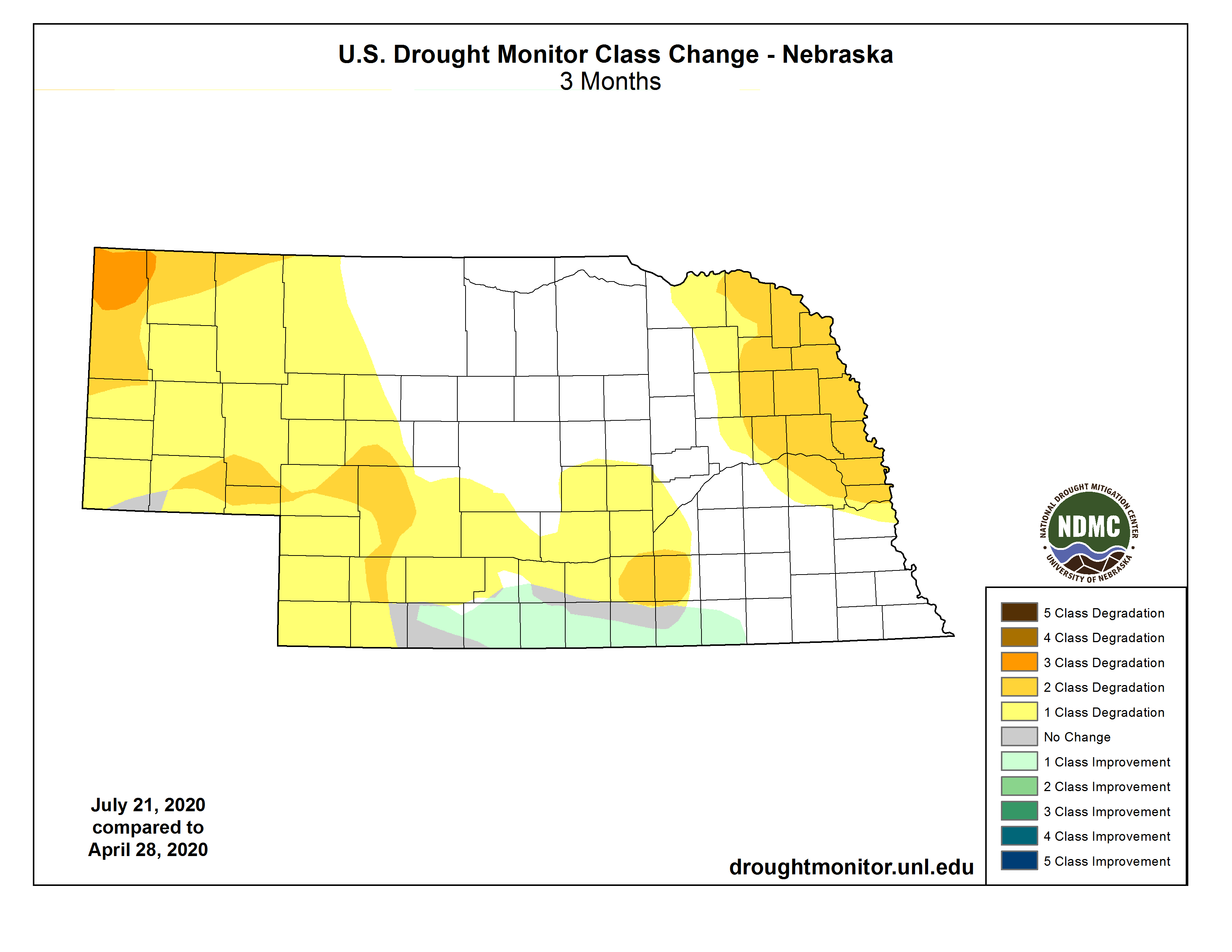 Drought | 
one to three class degradations over the past 90 days
Source: https://droughtmonitor.unl.edu/maps/
[Speaker Notes: Here I outlined the similar trends for the Nebraska and global annual average temperature. I also point out the high variability in Nebraska and difference in regional vs. global scales. I use the analogy that global change is like an escalator that is increasing at an accelerating rate. The variability is like we jump up or down a few steps while still going up.]
Recent conditions
NEBRASKA STATE CLIMATE OFFICE
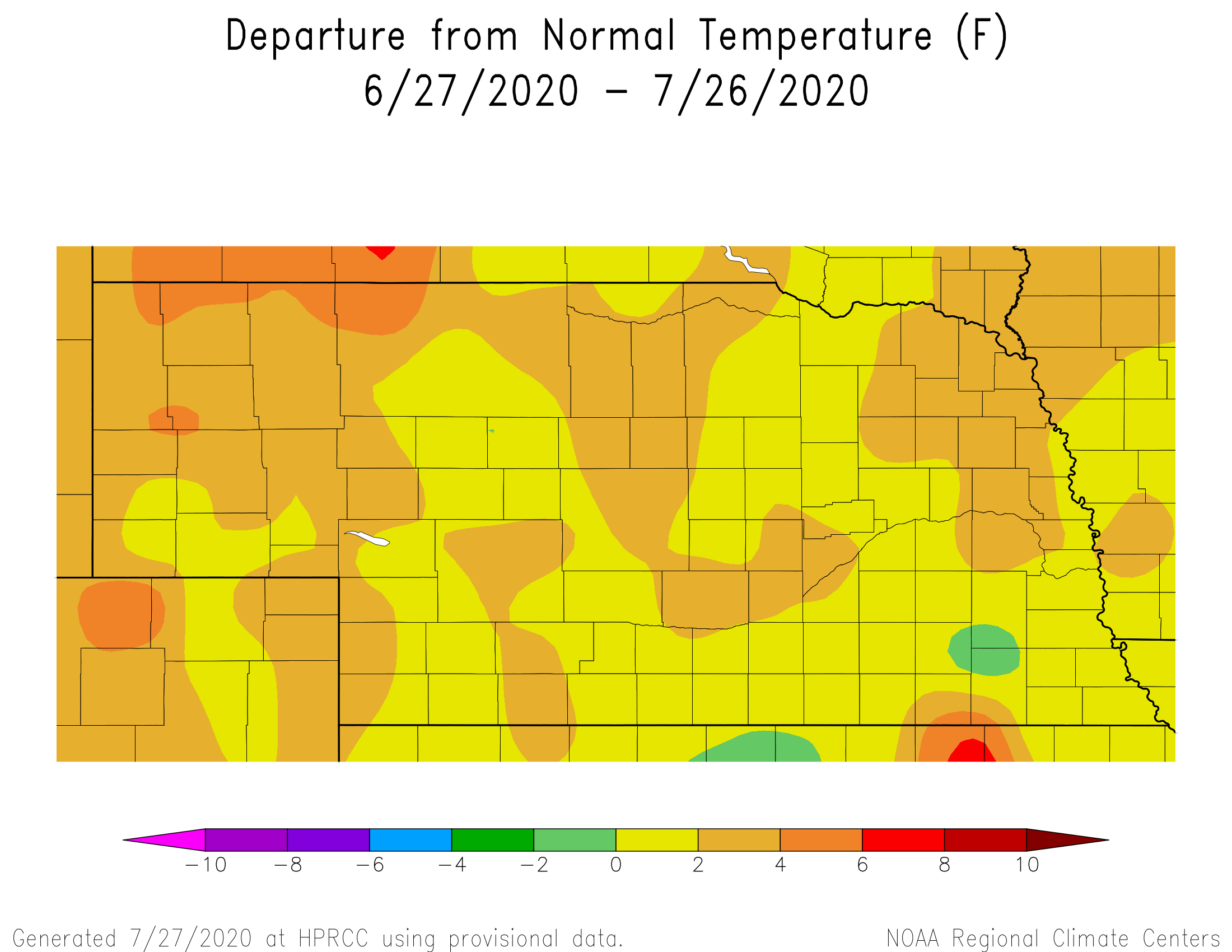 30 day temperatures  |  
continued warmth for Nebraska
will probably rank in the top 25 warmest Julys
Source: https:// hprcc.unl.edu/maps.php?map=ACISClimateMaps
[Speaker Notes: Here I outlined the similar trends for the Nebraska and global annual average temperature. I also point out the high variability in Nebraska and difference in regional vs. global scales. I use the analogy that global change is like an escalator that is increasing at an accelerating rate. The variability is like we jump up or down a few steps while still going up.]
Recent conditions
NEBRASKA STATE CLIMATE OFFICE
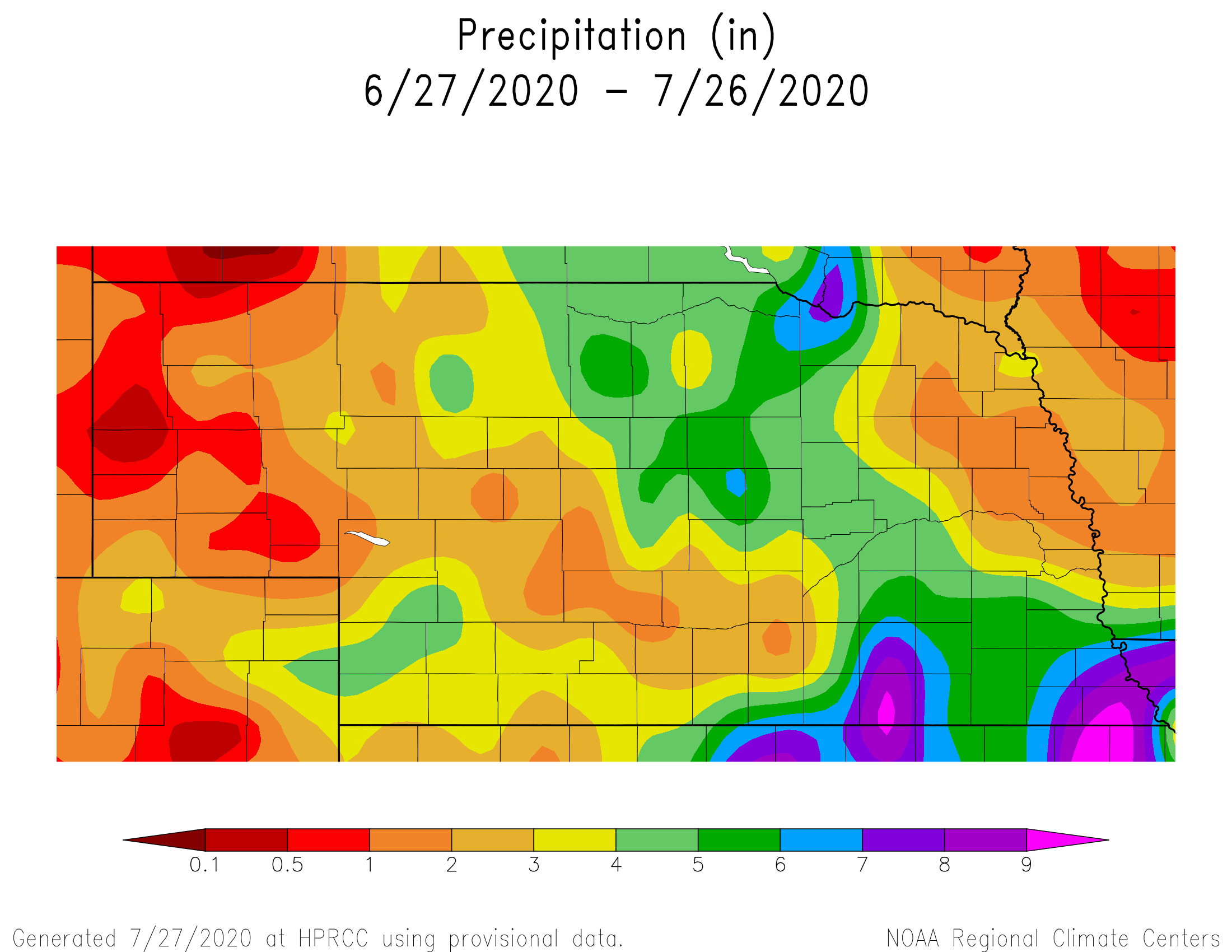 30 day precipitation  |  
localized areas of heavy precipitation
notable dryness across the panhandle, northeast and southcentral
Source: https:// hprcc.unl.edu/maps.php?map=ACISClimateMaps
[Speaker Notes: Here I outlined the similar trends for the Nebraska and global annual average temperature. I also point out the high variability in Nebraska and difference in regional vs. global scales. I use the analogy that global change is like an escalator that is increasing at an accelerating rate. The variability is like we jump up or down a few steps while still going up.]
Recent conditions
NEBRASKA STATE CLIMATE OFFICE
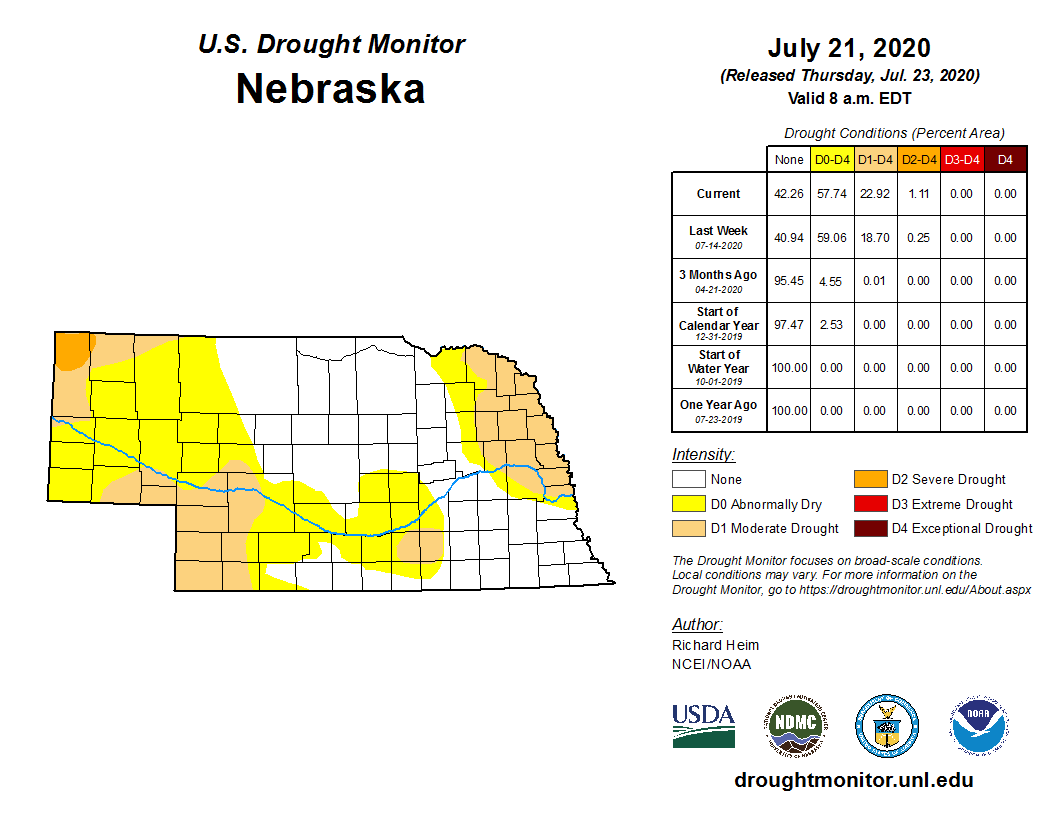 Drought  |  
> 50% now in D0-D2
Changes mostly in the last two months
Source: https://droughtmonitor.unl.edu/maps/
[Speaker Notes: Here I outlined the similar trends for the Nebraska and global annual average temperature. I also point out the high variability in Nebraska and difference in regional vs. global scales. I use the analogy that global change is like an escalator that is increasing at an accelerating rate. The variability is like we jump up or down a few steps while still going up.]
Soils
NEBRASKA STATE CLIMATE OFFICE
Soil moisture  |  Dryness apparent in moisture profiles in the west.
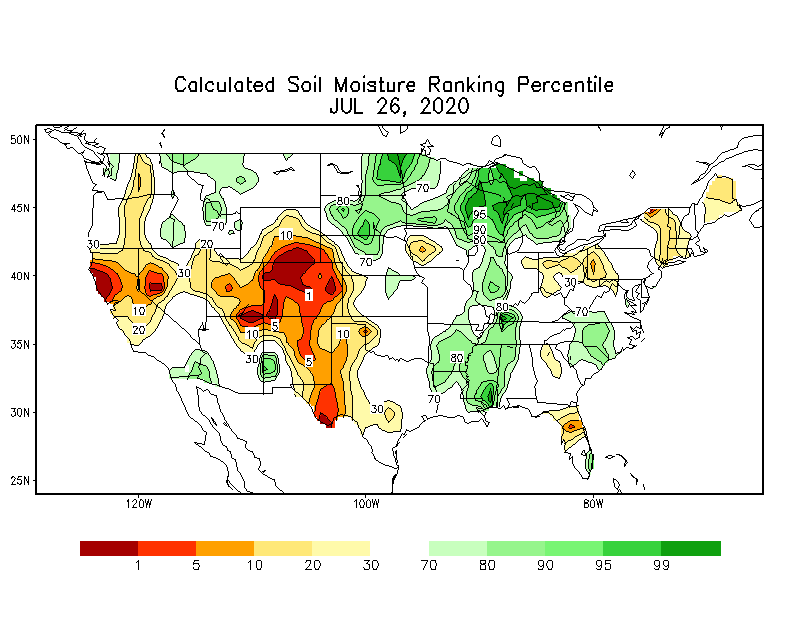 https://www.cpc.ncep.noaa.gov/products/Soilmst_Monitoring/US/Soilmst/Soilmst.shtml
[Speaker Notes: Here I outlined the similar trends for the Nebraska and global annual average temperature. I also point out the high variability in Nebraska and difference in regional vs. global scales. I use the analogy that global change is like an escalator that is increasing at an accelerating rate. The variability is like we jump up or down a few steps while still going up.]
Soils
NEBRASKA STATE CLIMATE OFFICE
Soil moisture  |  
dryness apparent in moisture profiles in the west
wet in the southeast, Sandhills and where recent rain has fallen
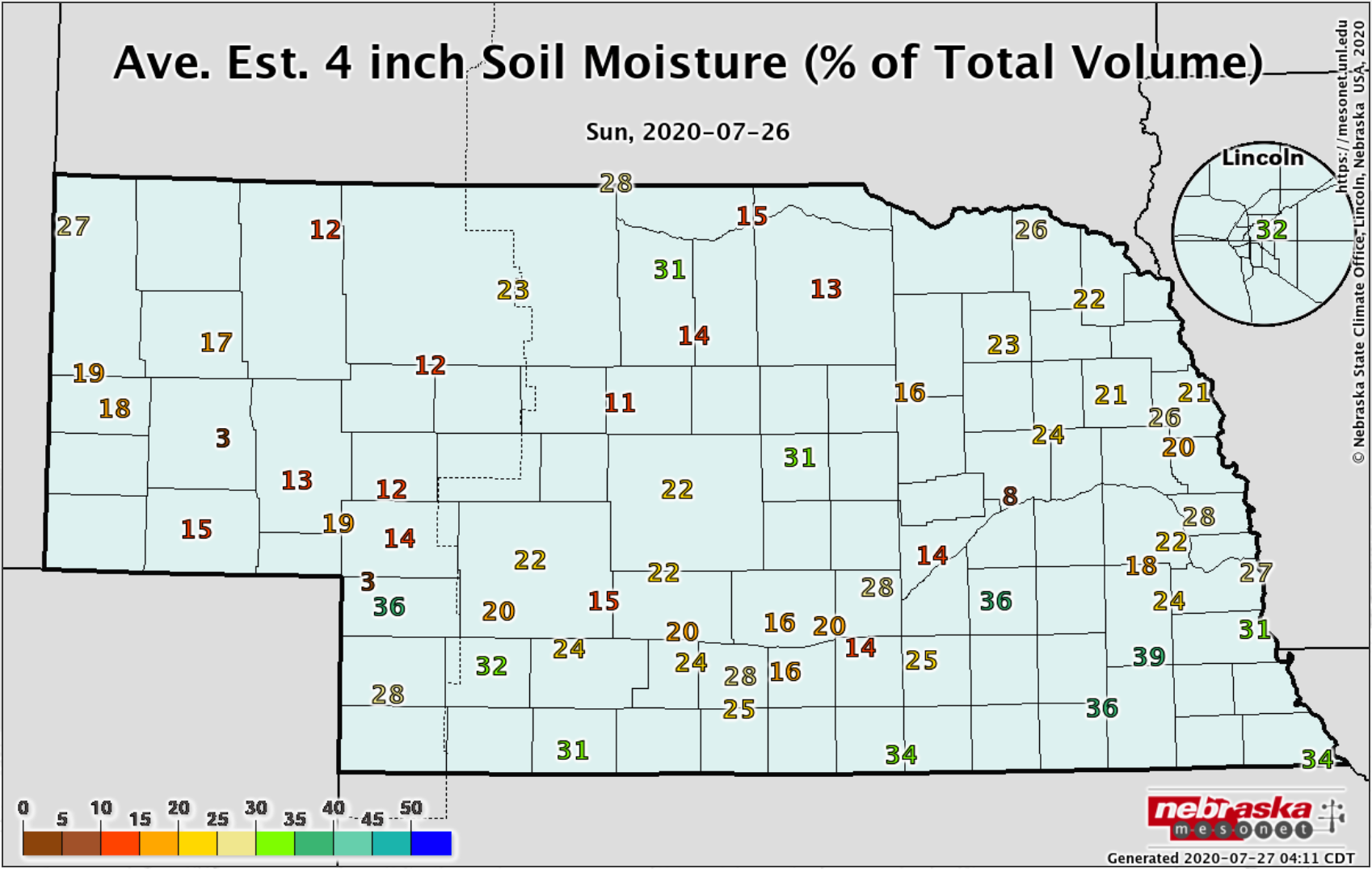 [Speaker Notes: Here I outlined the similar trends for the Nebraska and global annual average temperature. I also point out the high variability in Nebraska and difference in regional vs. global scales. I use the analogy that global change is like an escalator that is increasing at an accelerating rate. The variability is like we jump up or down a few steps while still going up.]
Soils
NEBRASKA STATE CLIMATE OFFICE
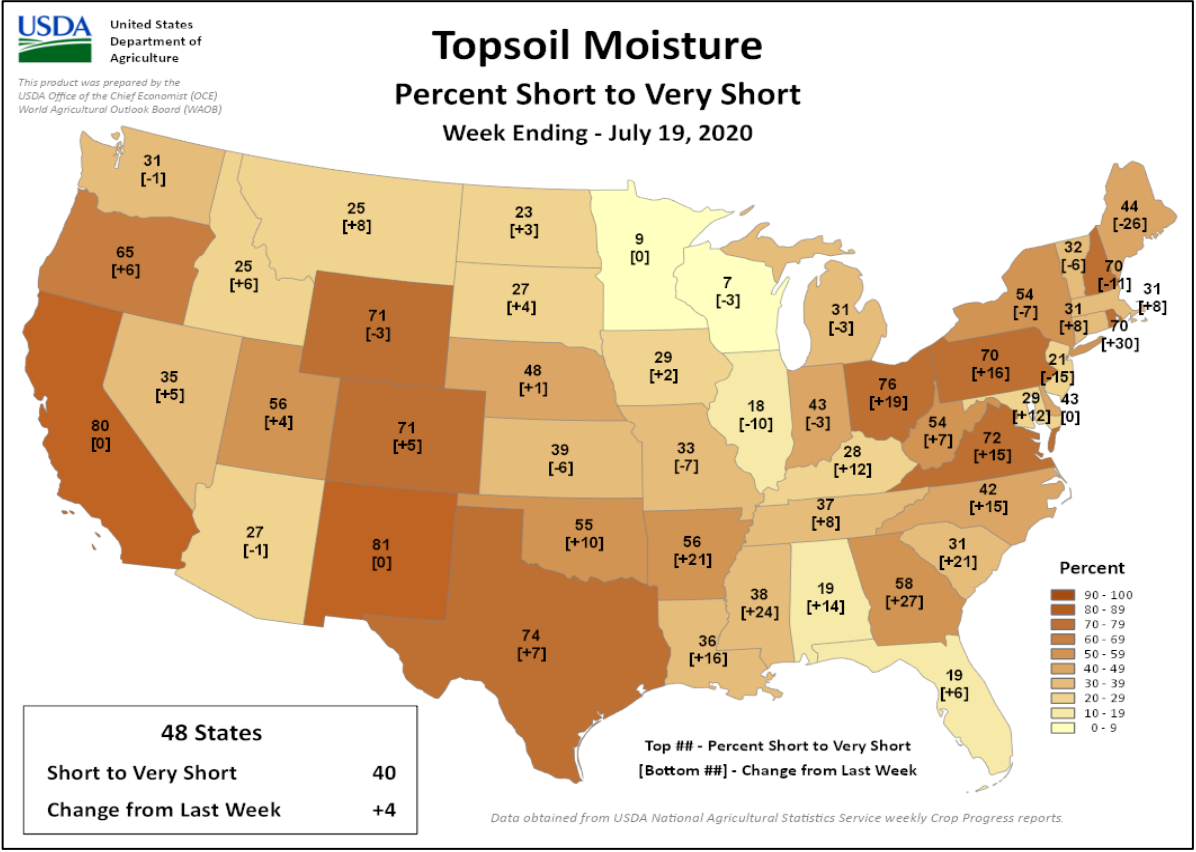 Soil moisture  |
topsoil (6”) moisture worsening for many states
subsoil also showing declines (43% short to very short)
* short-very short: normal crop growth curtailed   visible signs of stress
Thank you to Brad Rippey and USDA-OCE
https:// www.usda.library.cornell.edu/concern/publications/cj82k728n?locale=en
[Speaker Notes: Here I outlined the similar trends for the Nebraska and global annual average temperature. I also point out the high variability in Nebraska and difference in regional vs. global scales. I use the analogy that global change is like an escalator that is increasing at an accelerating rate. The variability is like we jump up or down a few steps while still going up.]
Severe weather
NEBRASKA STATE CLIMATE OFFICE
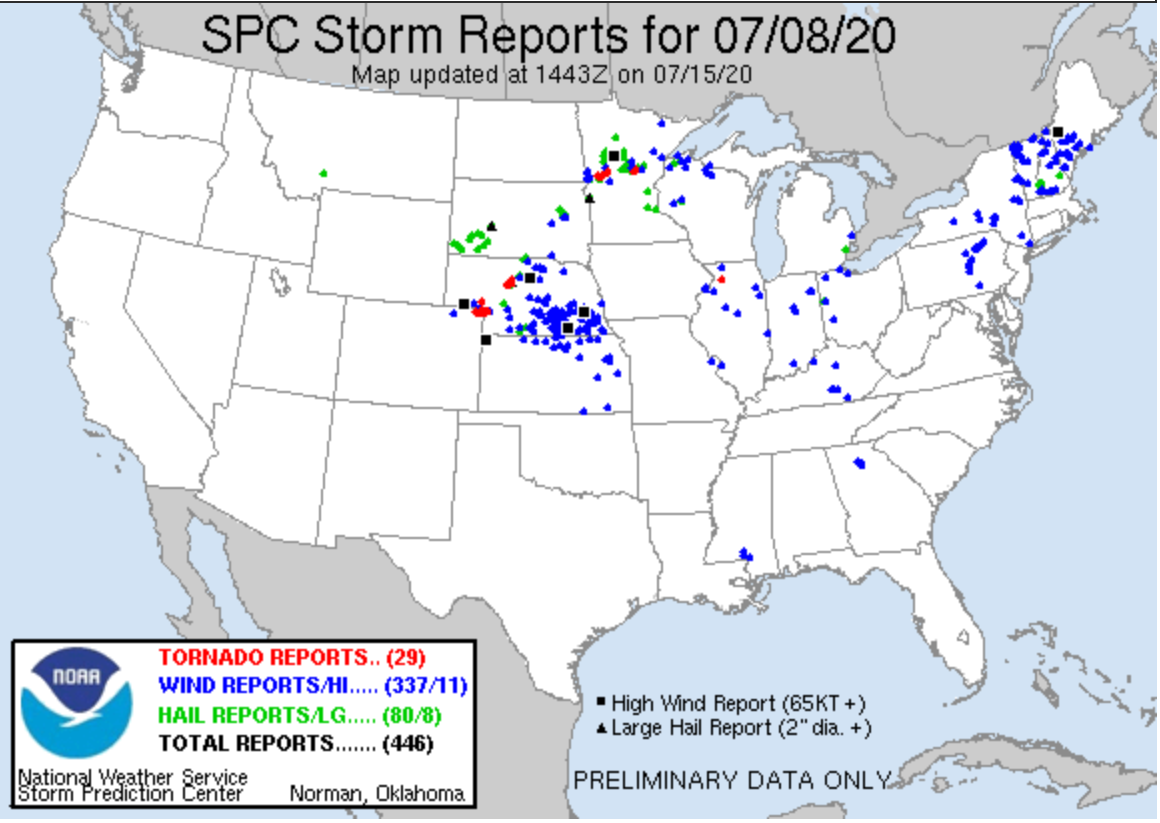 High wind |
gusts above 80 mph
significant impacts to corn reported in southcentral Nebraska
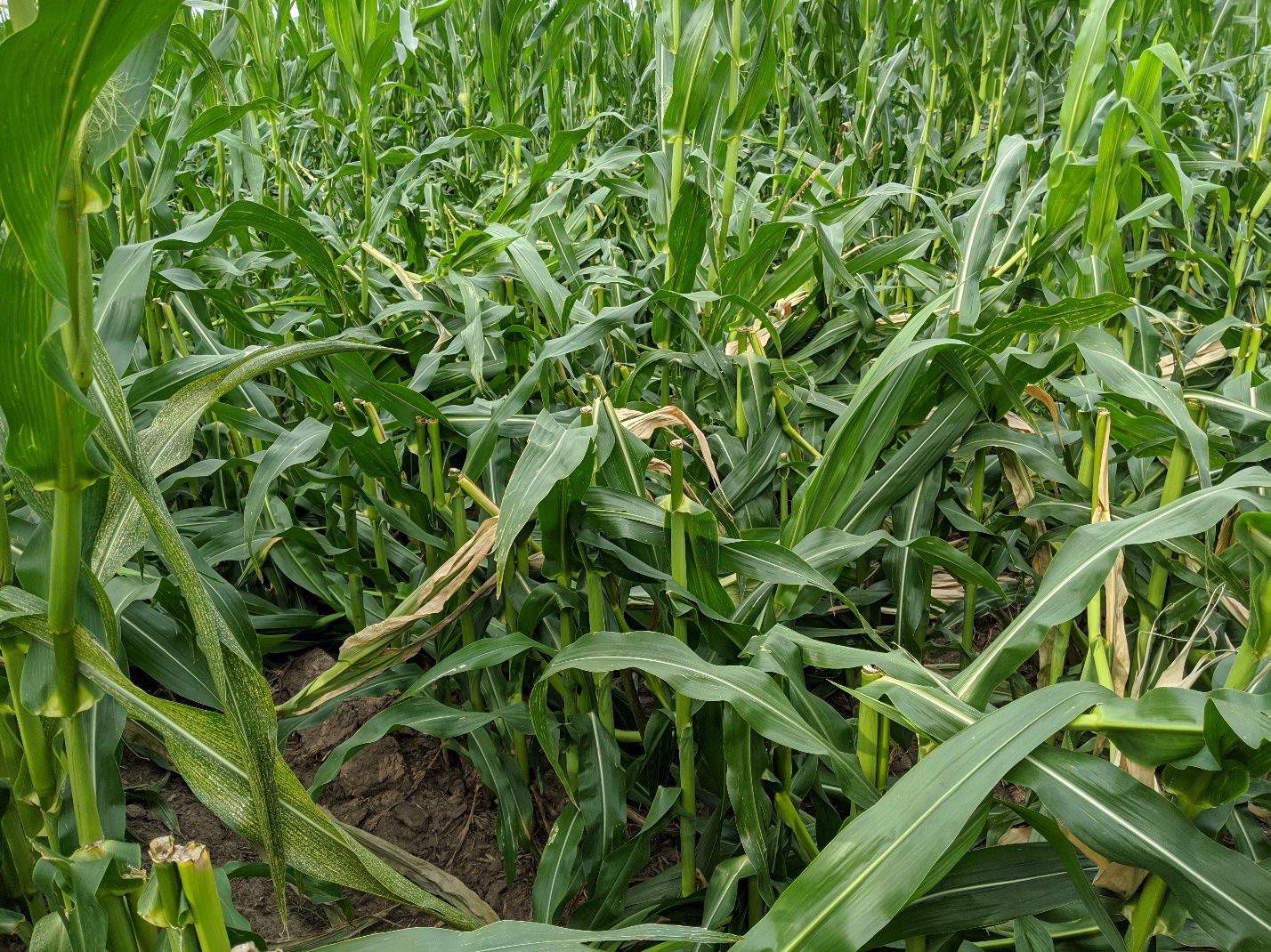 Photo courtesy Jenny Rees
Nebraska Extension
[Speaker Notes: Here I outlined the similar trends for the Nebraska and global annual average temperature. I also point out the high variability in Nebraska and difference in regional vs. global scales. I use the analogy that global change is like an escalator that is increasing at an accelerating rate. The variability is like we jump up or down a few steps while still going up.]
Agriculture
NEBRASKA STATE CLIMATE OFFICE
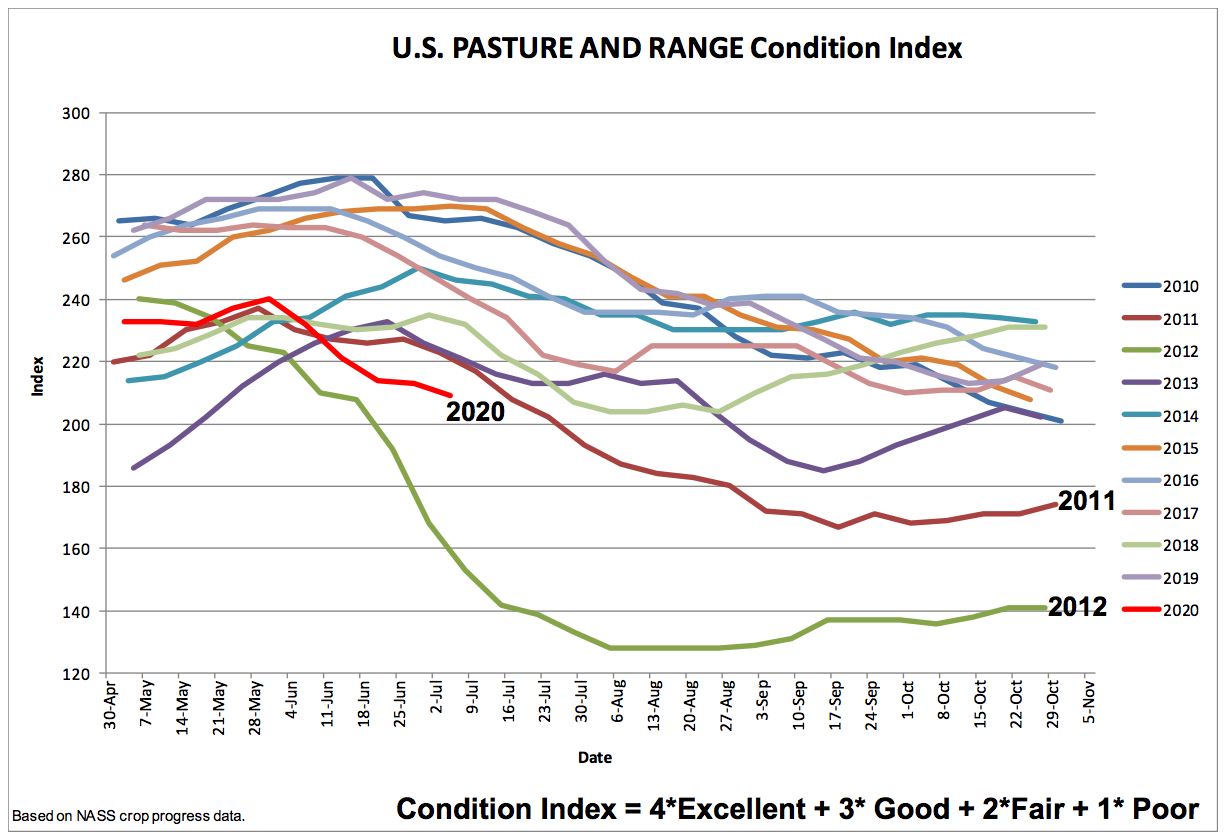 Pasture and Range |
overall condition for the U.S. is worst since 2012
https:// www.usda.library.cornell.edu/concern/publications/cj82k728n?locale=en
[Speaker Notes: Here I outlined the similar trends for the Nebraska and global annual average temperature. I also point out the high variability in Nebraska and difference in regional vs. global scales. I use the analogy that global change is like an escalator that is increasing at an accelerating rate. The variability is like we jump up or down a few steps while still going up.]
Agriculture
NEBRASKA STATE CLIMATE OFFICE
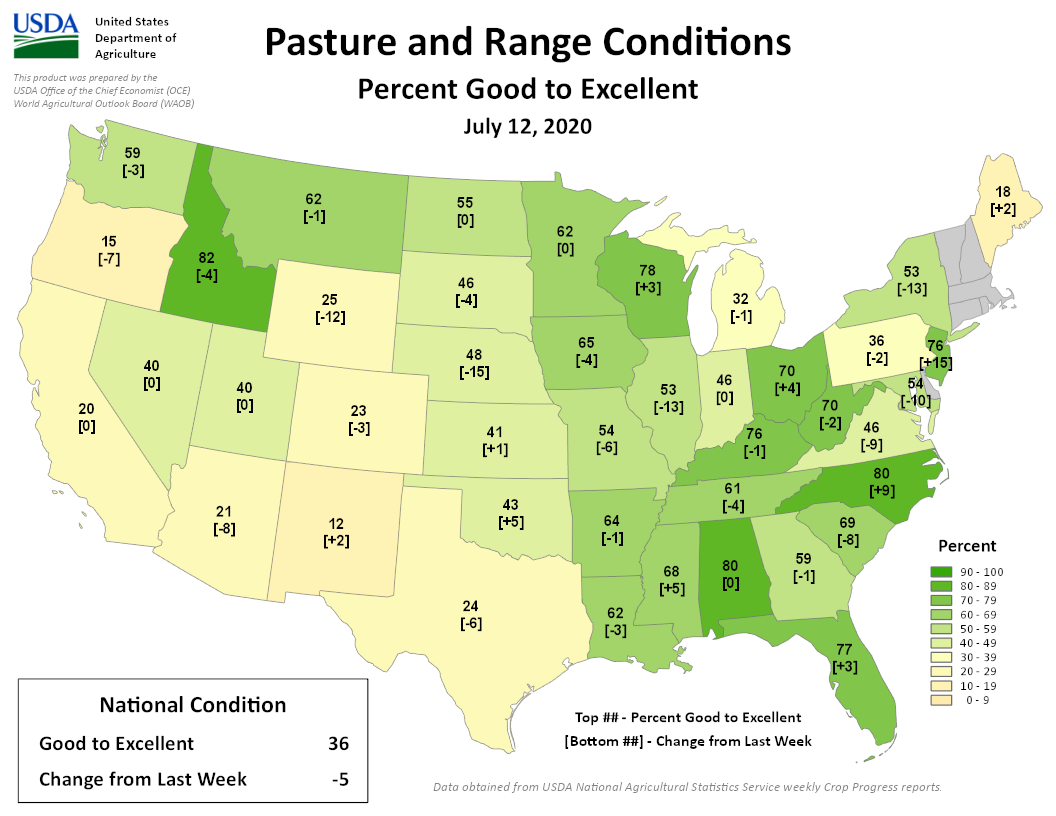 Pasture and Range  |
particularly bad in the south and west
declining conditions
[Speaker Notes: Here I outlined the similar trends for the Nebraska and global annual average temperature. I also point out the high variability in Nebraska and difference in regional vs. global scales. I use the analogy that global change is like an escalator that is increasing at an accelerating rate. The variability is like we jump up or down a few steps while still going up.]
Heat impacts
NEBRASKA STATE CLIMATE OFFICE
Heat during corn pollination |
a lot of corn around the region is tasseling
high temperatures, particularly at night is harmful for reproduction
harmful to grain fill leading to reduced or lost yields
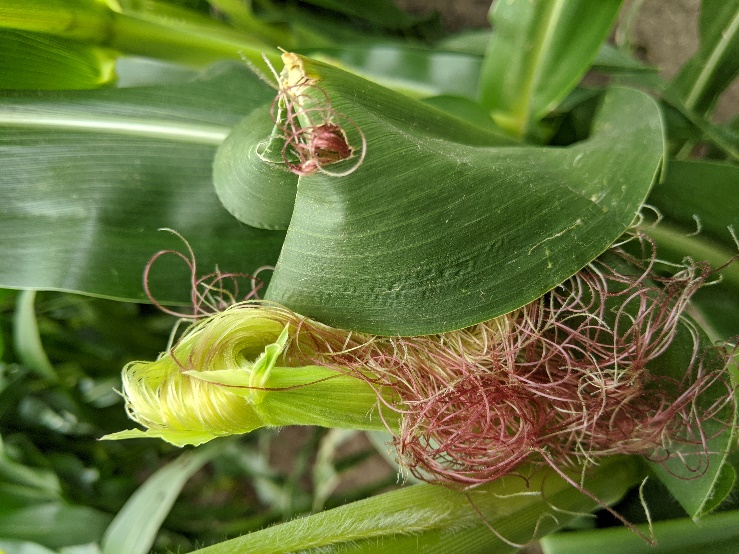 Photo courtesy Jenny Rees
Nebraska Extension
[Speaker Notes: Here I outlined the similar trends for the Nebraska and global annual average temperature. I also point out the high variability in Nebraska and difference in regional vs. global scales. I use the analogy that global change is like an escalator that is increasing at an accelerating rate. The variability is like we jump up or down a few steps while still going up.]
Precipitation outlook
NEBRASKA STATE CLIMATE OFFICE
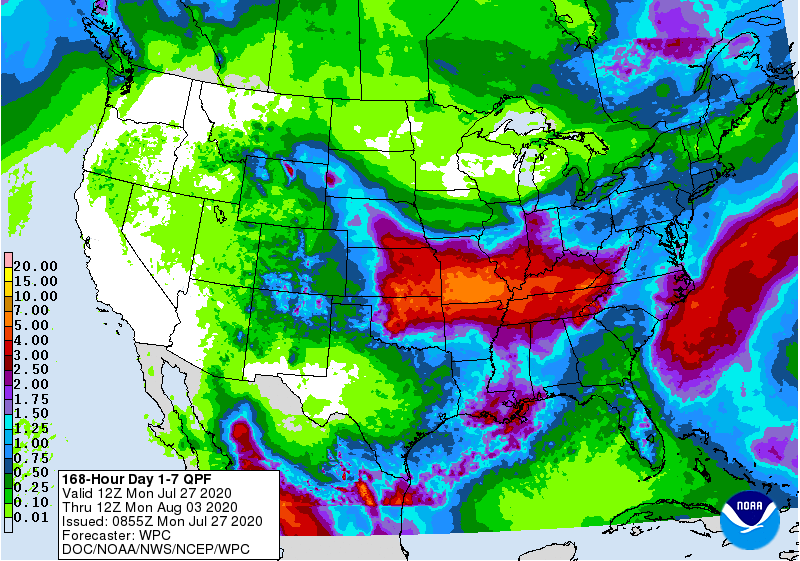 central to southeast Nebraska could see 1.5 to 3 inches
areas that need the rain mostly missing out
https:// www. wpc.ncep.noaa.gov/qpf/day1-7.shtml
[Speaker Notes: Here I outlined the similar trends for the Nebraska and global annual average temperature. I also point out the high variability in Nebraska and difference in regional vs. global scales. I use the analogy that global change is like an escalator that is increasing at an accelerating rate. The variability is like we jump up or down a few steps while still going up.]
ENSO status
NEBRASKA STATE CLIMATE OFFICE
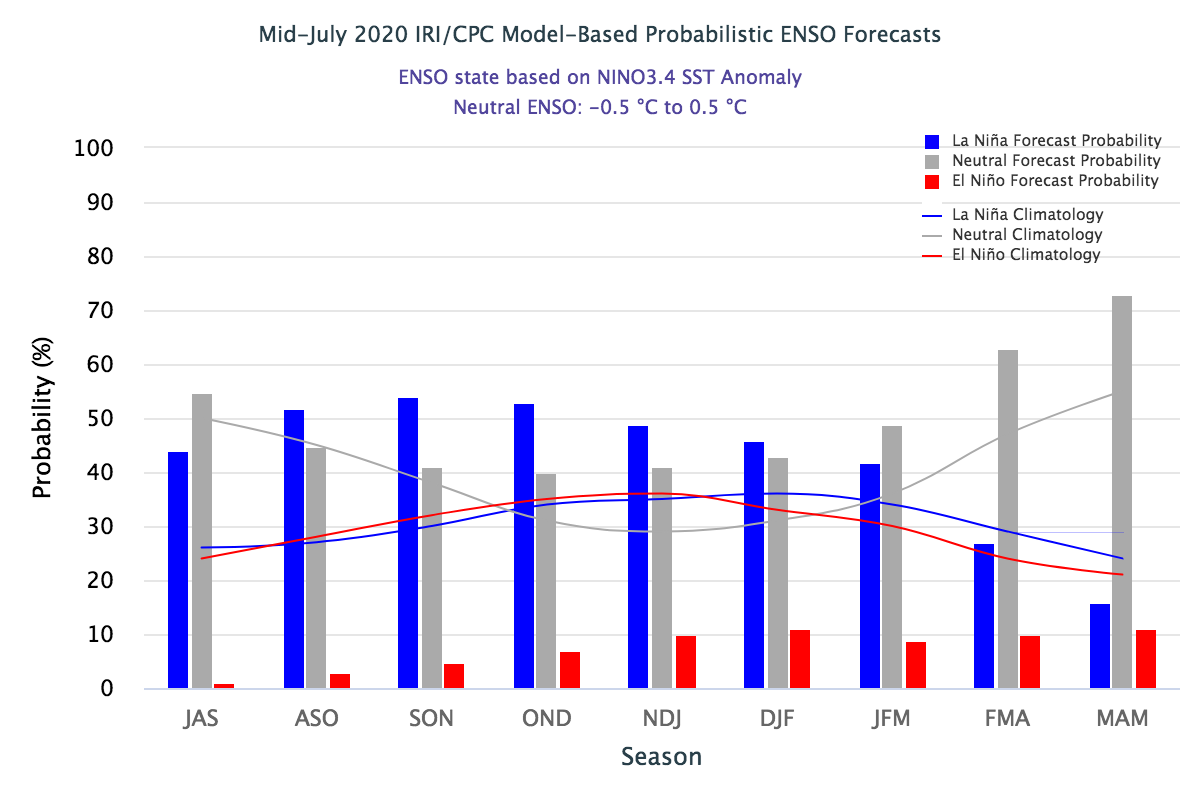 La Niña |
shift from neutral to La Niña probability by fall (slight) and favored through March
watch is now posted
https:// iri.columbia.edu/our-expertise/climate/forecasts/enso/current/
[Speaker Notes: Here I outlined the similar trends for the Nebraska and global annual average temperature. I also point out the high variability in Nebraska and difference in regional vs. global scales. I use the analogy that global change is like an escalator that is increasing at an accelerating rate. The variability is like we jump up or down a few steps while still going up.]
Climate outlook
NEBRASKA STATE CLIMATE OFFICE
- probability weighted to above normal temps, dryness
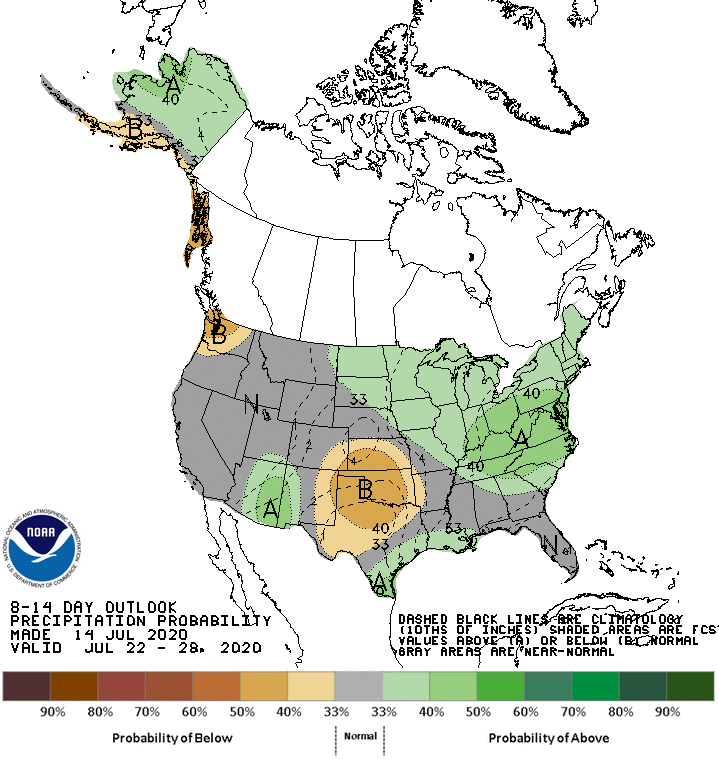 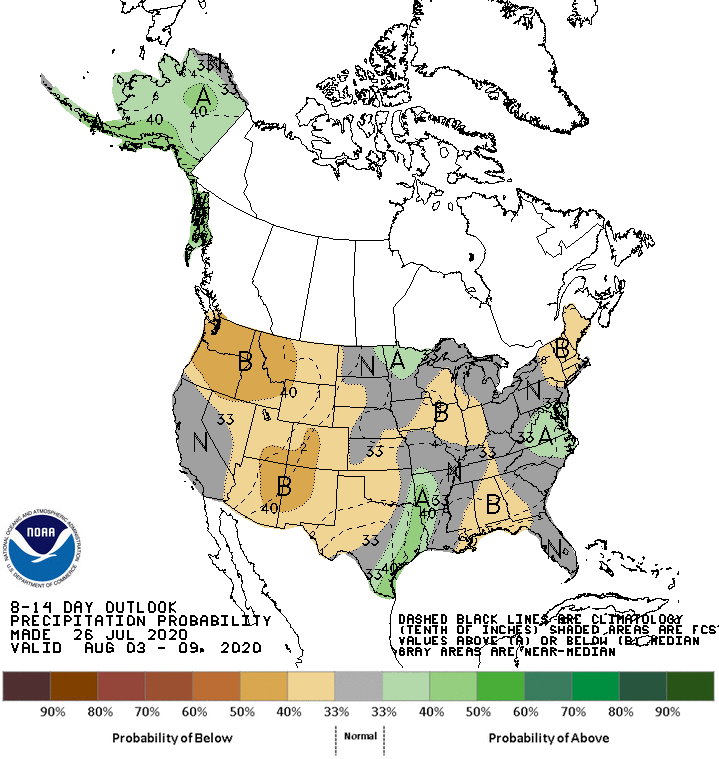 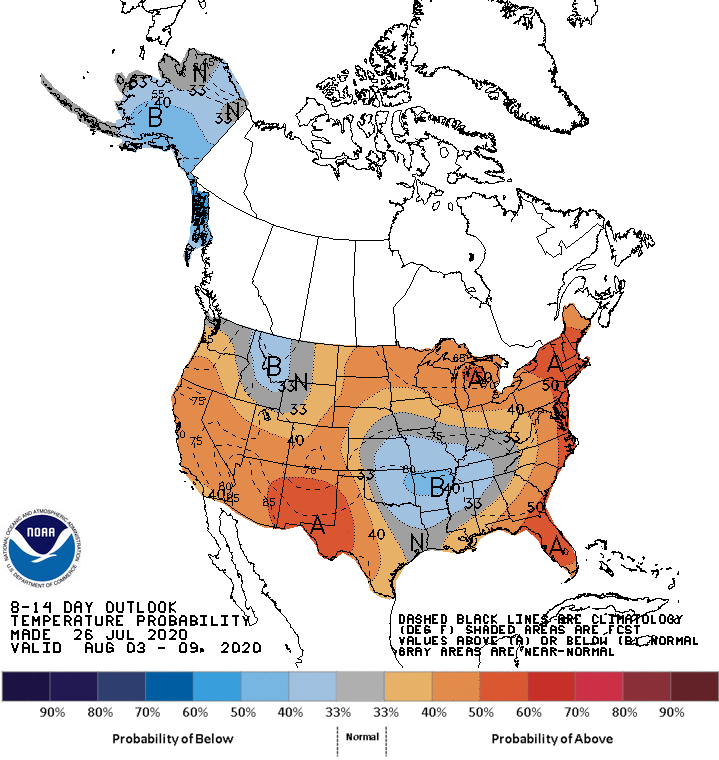 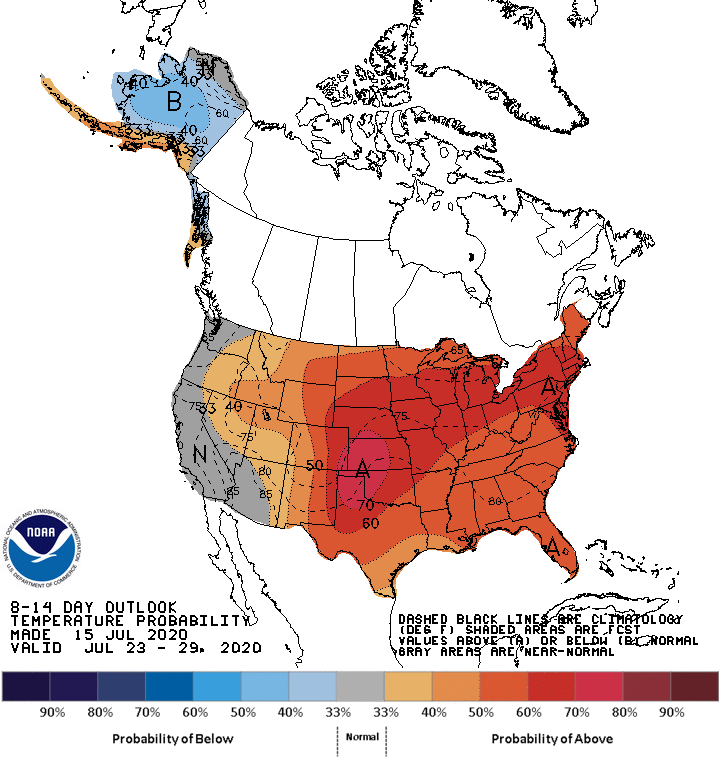 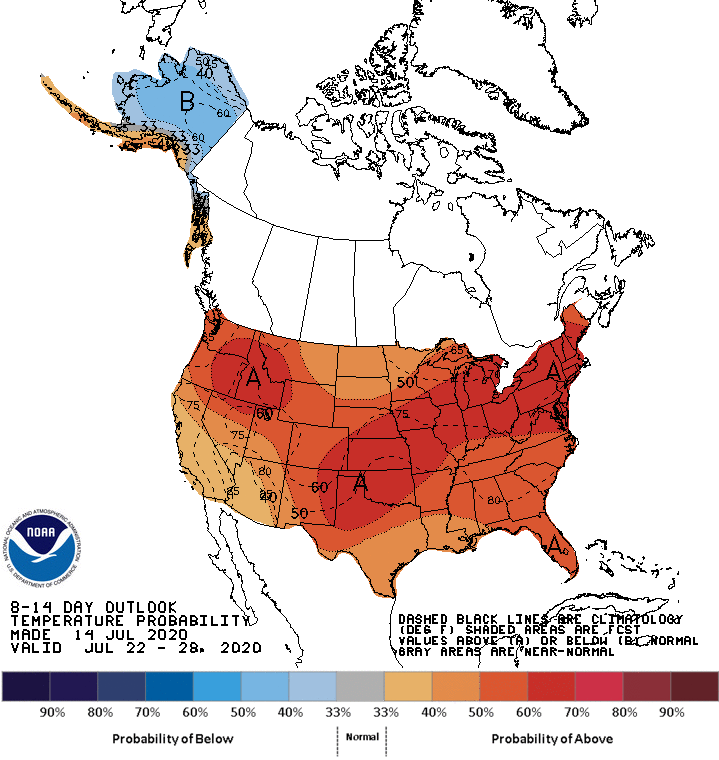 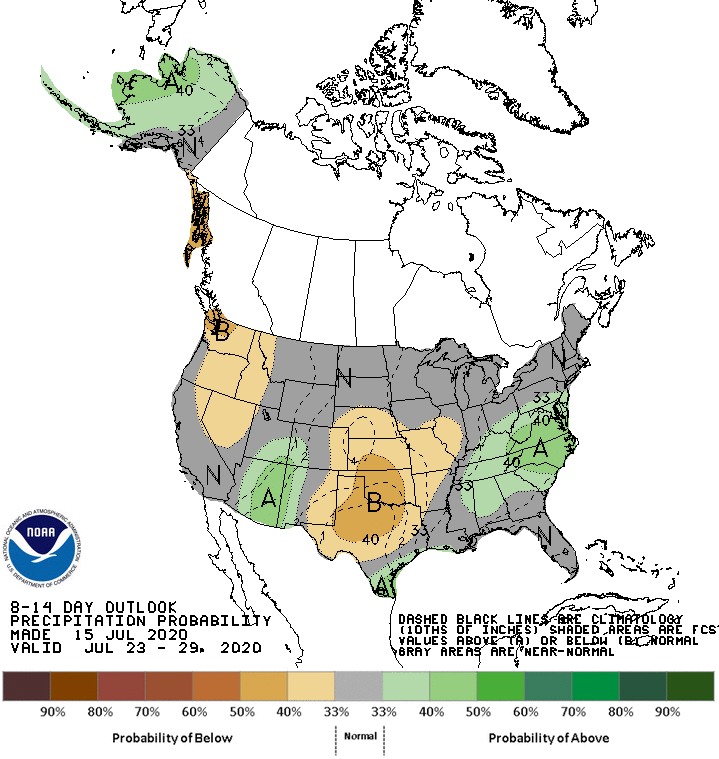 https:// www.cpc.ncep.noaa.gov
[Speaker Notes: Here I outlined the similar trends for the Nebraska and global annual average temperature. I also point out the high variability in Nebraska and difference in regional vs. global scales. I use the analogy that global change is like an escalator that is increasing at an accelerating rate. The variability is like we jump up or down a few steps while still going up.]
August outlook
NEBRASKA STATE CLIMATE OFFICE
- Warm signal for Nebraska; wet signals to our north
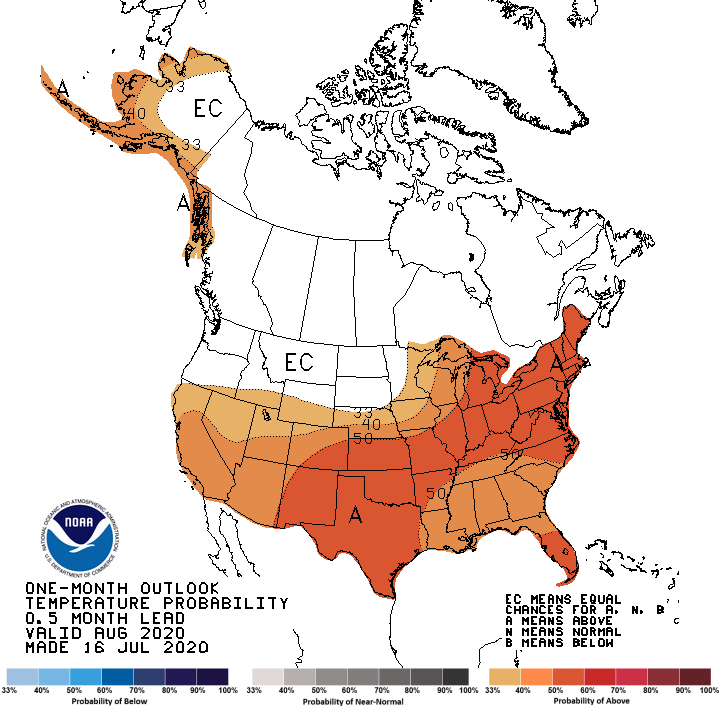 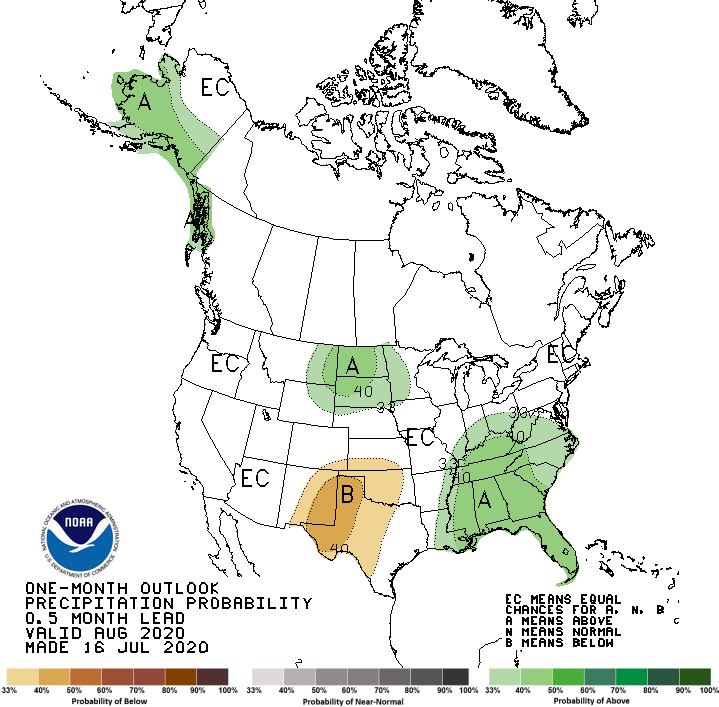 [Speaker Notes: Here I outlined the similar trends for the Nebraska and global annual average temperature. I also point out the high variability in Nebraska and difference in regional vs. global scales. I use the analogy that global change is like an escalator that is increasing at an accelerating rate. The variability is like we jump up or down a few steps while still going up.]
Aug-Sep-Oct outlook
NEBRASKA STATE CLIMATE OFFICE
- Warm signal across region; wet in the north, dry in southwest
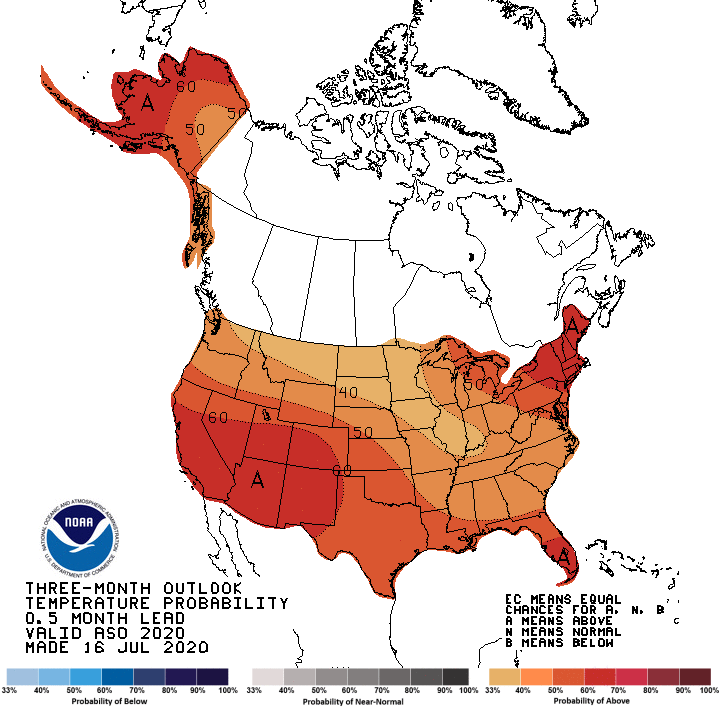 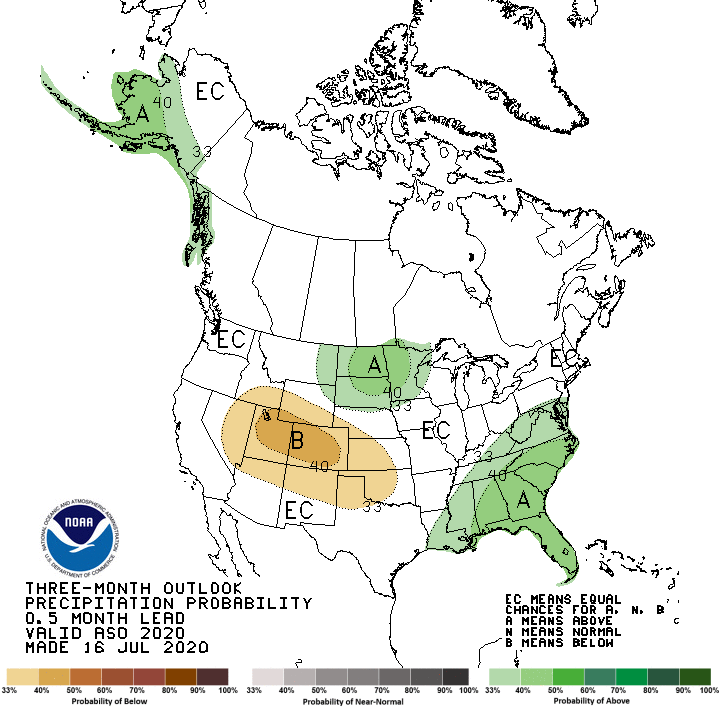 [Speaker Notes: Here I outlined the similar trends for the Nebraska and global annual average temperature. I also point out the high variability in Nebraska and difference in regional vs. global scales. I use the analogy that global change is like an escalator that is increasing at an accelerating rate. The variability is like we jump up or down a few steps while still going up.]
Nov-Dec-Jan outlook
NEBRASKA STATE CLIMATE OFFICE
- Warm signal continuation; wet in the north, dry in the south
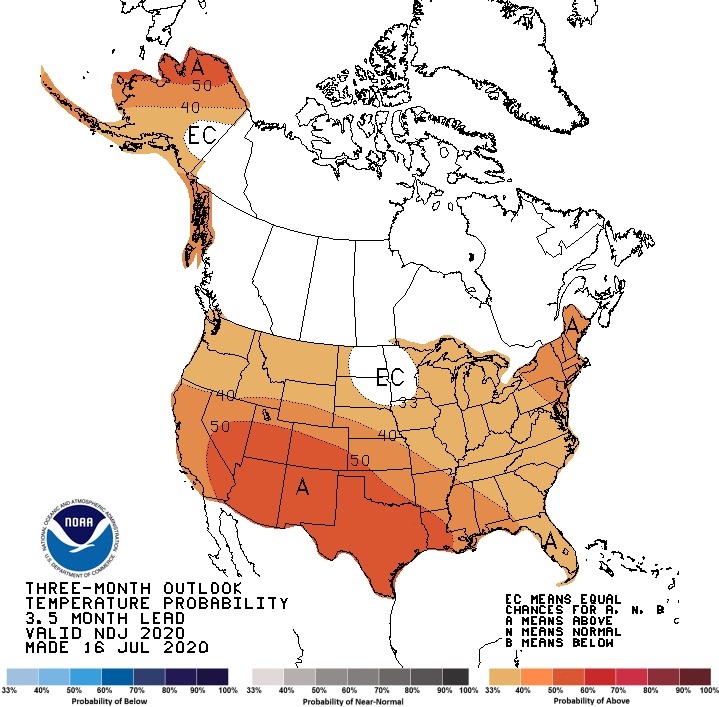 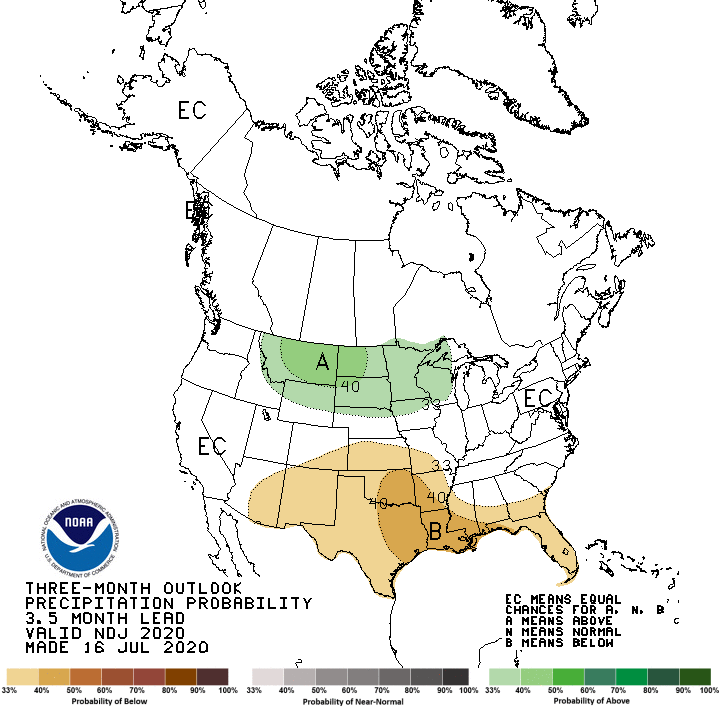 [Speaker Notes: Here I outlined the similar trends for the Nebraska and global annual average temperature. I also point out the high variability in Nebraska and difference in regional vs. global scales. I use the analogy that global change is like an escalator that is increasing at an accelerating rate. The variability is like we jump up or down a few steps while still going up.]
Drought outlook
NEBRASKA STATE CLIMATE OFFICE
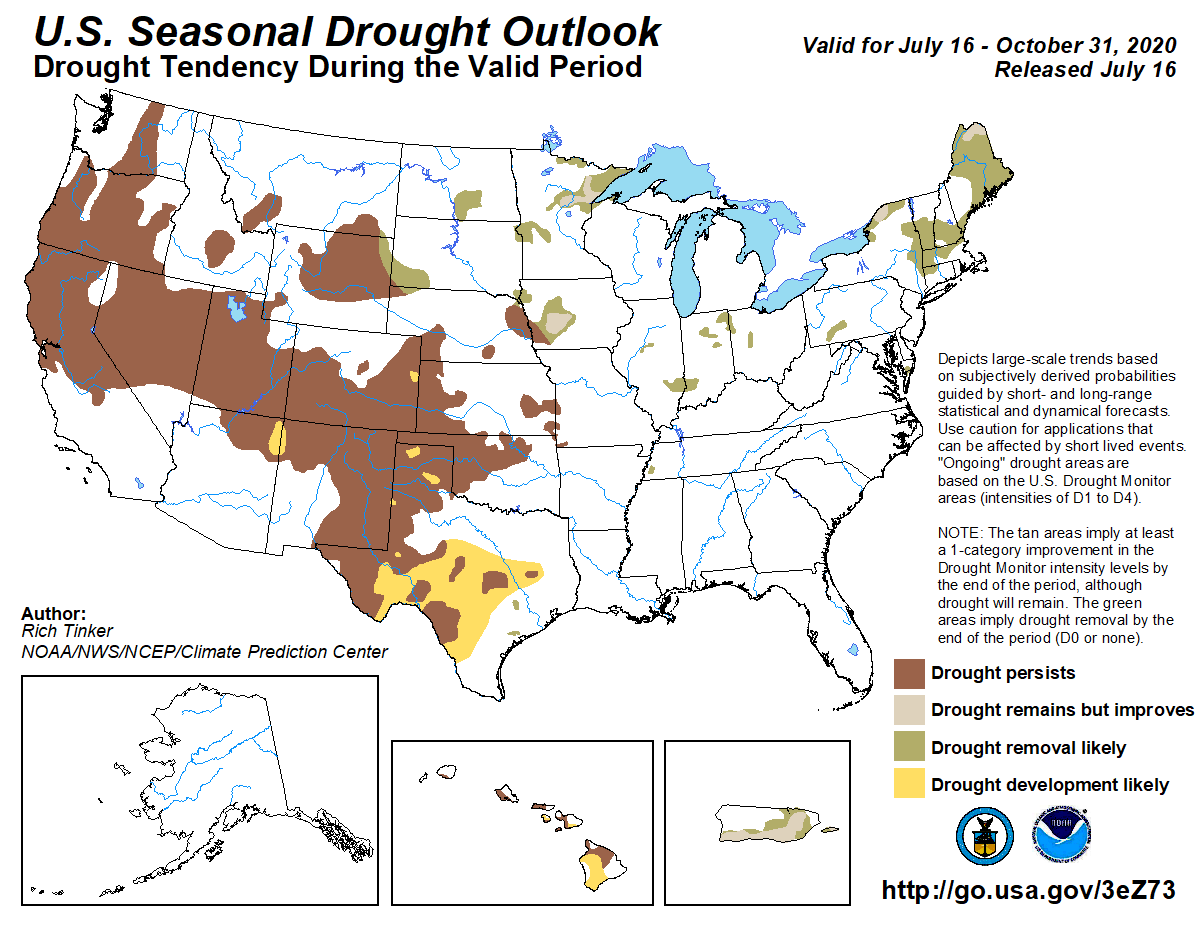 improvements in eastern portion, north and SW SD, NE WY
persistence in the central and west
[Speaker Notes: Here I outlined the similar trends for the Nebraska and global annual average temperature. I also point out the high variability in Nebraska and difference in regional vs. global scales. I use the analogy that global change is like an escalator that is increasing at an accelerating rate. The variability is like we jump up or down a few steps while still going up.]
Grassland production
NEBRASKA STATE CLIMATE OFFICE
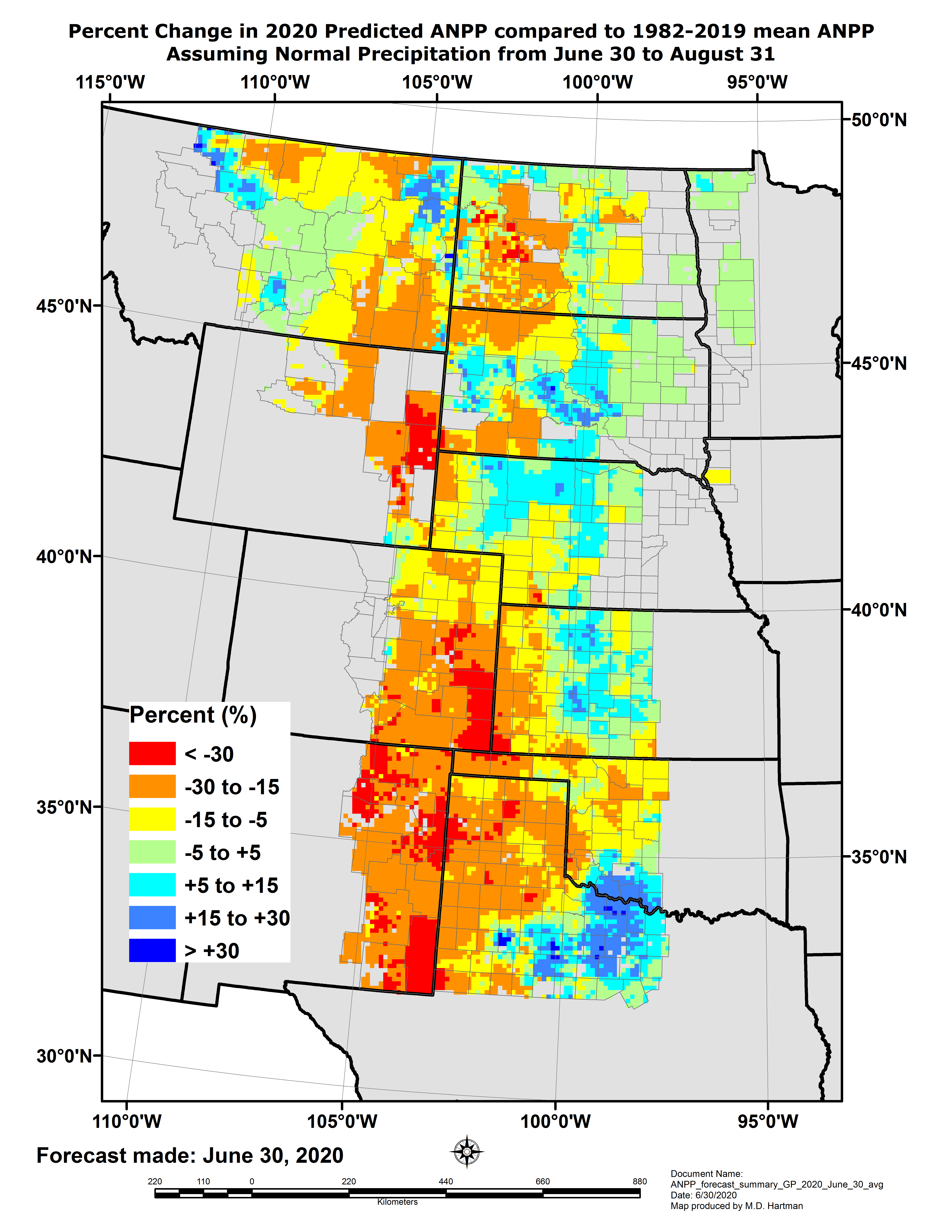 Assuming normal precipitation for July and August, grass production shows regional variability
Reduced productivity in the west, above normal in the east
https://grasscast.unl.edu/
[Speaker Notes: Here I outlined the similar trends for the Nebraska and global annual average temperature. I also point out the high variability in Nebraska and difference in regional vs. global scales. I use the analogy that global change is like an escalator that is increasing at an accelerating rate. The variability is like we jump up or down a few steps while still going up.]
Key impacts
NEBRASKA STATE CLIMATE OFFICE
Increasing pattern of dryness across Nebraska in which half is abnormally dry or worse.
Slow start to severe weather season, but picking up lately.
Range and pasture conditions showing declines.
[Speaker Notes: Here I outlined the similar trends for the Nebraska and global annual average temperature. I also point out the high variability in Nebraska and difference in regional vs. global scales. I use the analogy that global change is like an escalator that is increasing at an accelerating rate. The variability is like we jump up or down a few steps while still going up.]
Outlook summary
NEBRASKA STATE CLIMATE OFFICE
Warm signal expected to continue with generally above average temperatures for the monthly and seasonal outlooks.

Wet signal hangs on in the northern tier of the region while dryness has the highest probability in the south.

La Niña watch issued with slight probabilities through the winter and spring.
[Speaker Notes: Here I outlined the similar trends for the Nebraska and global annual average temperature. I also point out the high variability in Nebraska and difference in regional vs. global scales. I use the analogy that global change is like an escalator that is increasing at an accelerating rate. The variability is like we jump up or down a few steps while still going up.]
Questions
NEBRASKA STATE CLIMATE OFFICE
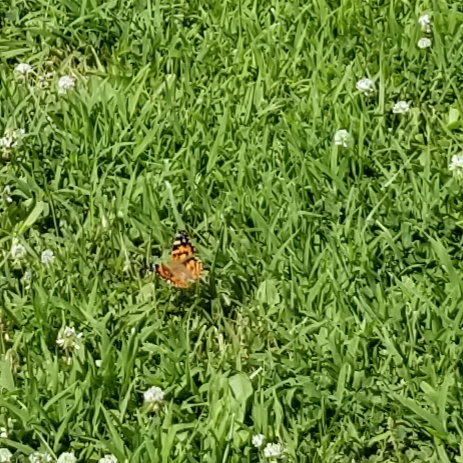 Martha Shulski: mshulski3@unl.edu, 402-472-6711
Photo courtesy Mark JunkerSac and Fox Tribe
[Speaker Notes: Here I outlined the similar trends for the Nebraska and global annual average temperature. I also point out the high variability in Nebraska and difference in regional vs. global scales. I use the analogy that global change is like an escalator that is increasing at an accelerating rate. The variability is like we jump up or down a few steps while still going up.]